الوحدة الثانية العمل على النص
تحميل البرنامج لأجهزة الابل
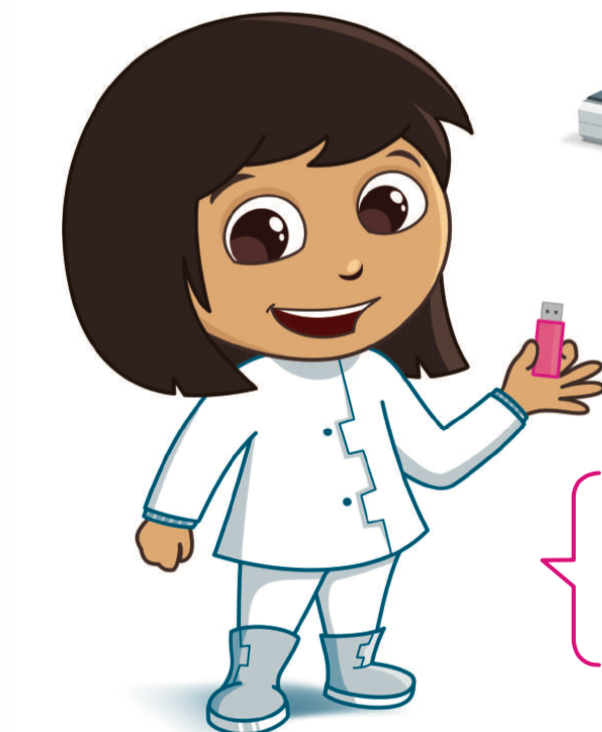 تحميل البرنامج لأجهزة الاندرويد
معلمة المادة: